Podstawy SSMS
Logowanie
Tworzenie bazy danych
Po zalogowaniu otrzymujemy dostęp do serwera. Następnie klikamy prawym na folder „Databases” i wybrać opcję „New Database”. Pojawi się okienko w którym wpisujemy nazwę bazy.
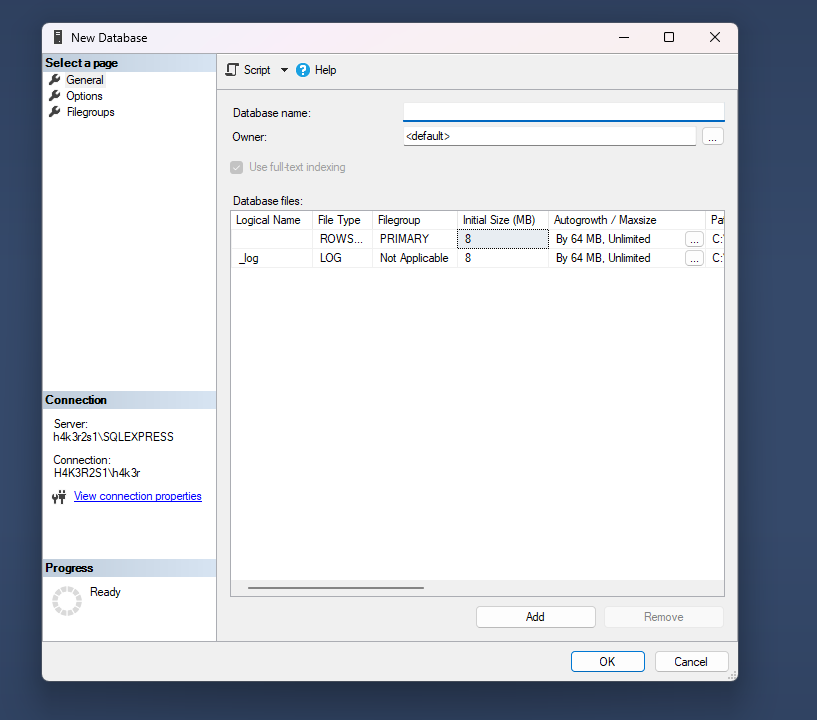 Tabele
Aby utworzyć tabelkę należy rozwinąć gałąź z bazą danych, wybrać „Tables”. Następnie kliknąć prawym i wybrać opcję „New/Table”
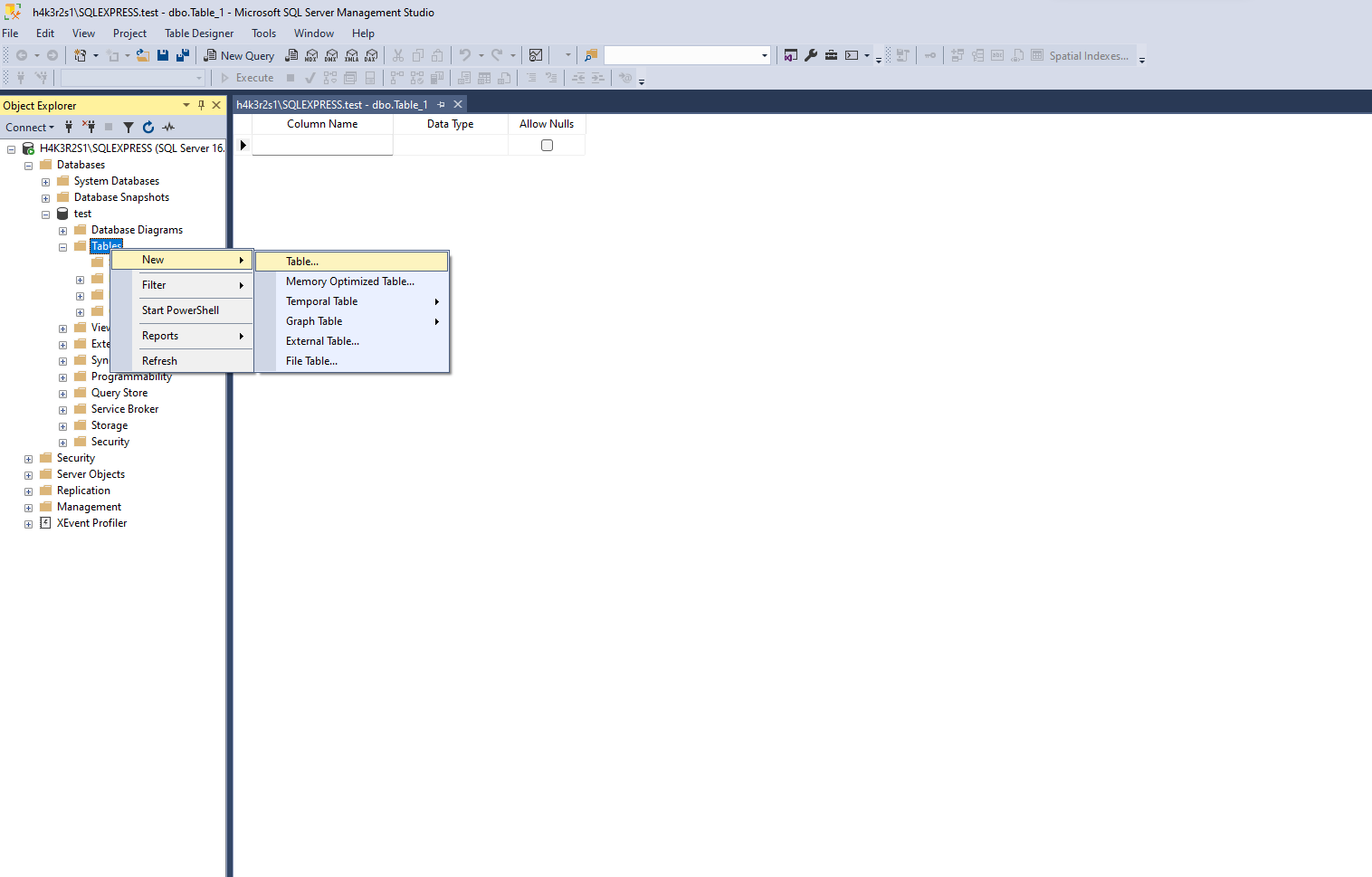 Kolumny
W nowym oknie wprowadzamy strukturę tabeli
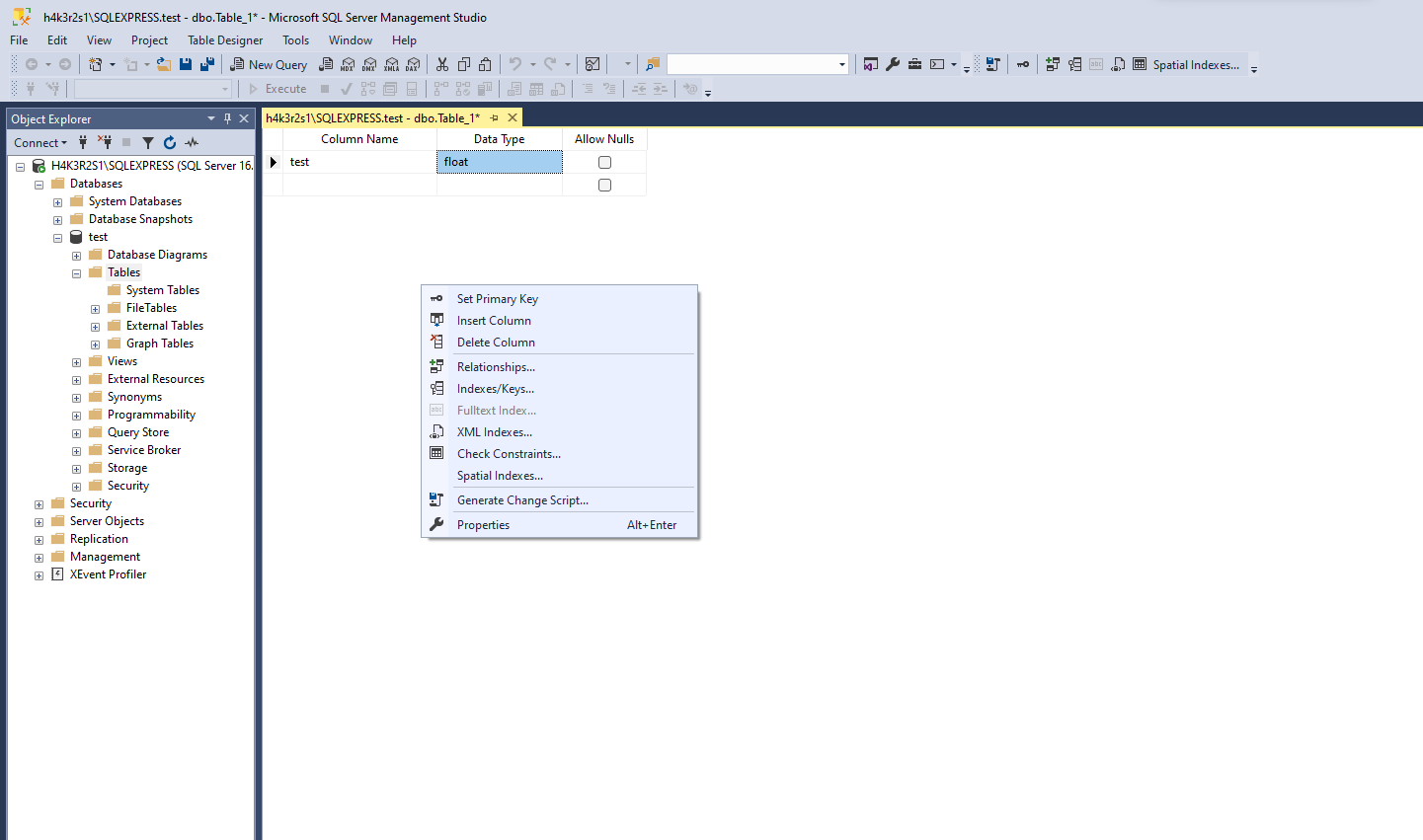 Właściwości pól
Zapisanie tabeli
Wprowadzanie danych
Wyszukiwanie
Własne polecenia SQL